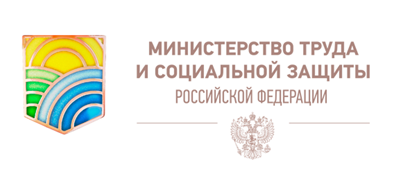 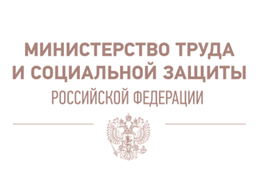 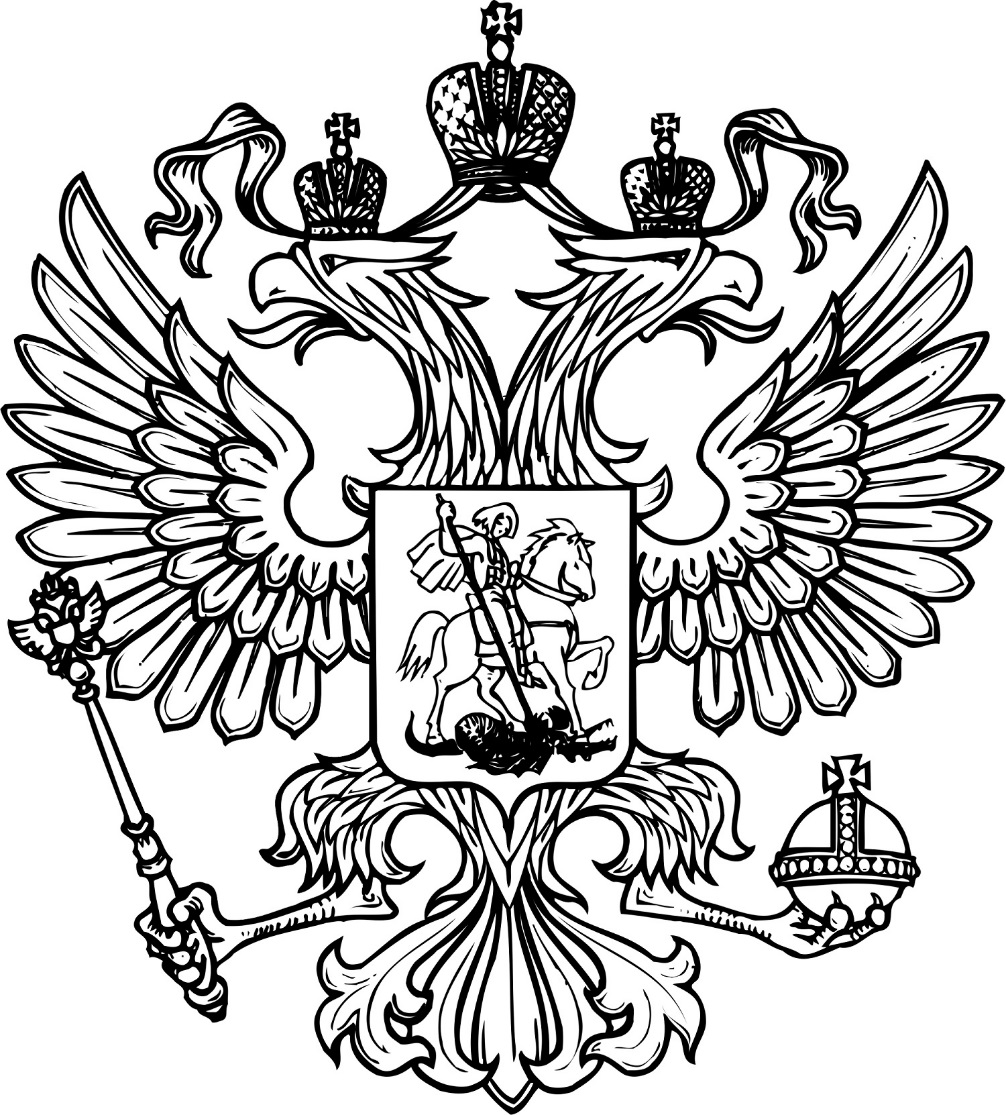 Антикоррупционное декларирование. Методические рекомендации Минтруда России
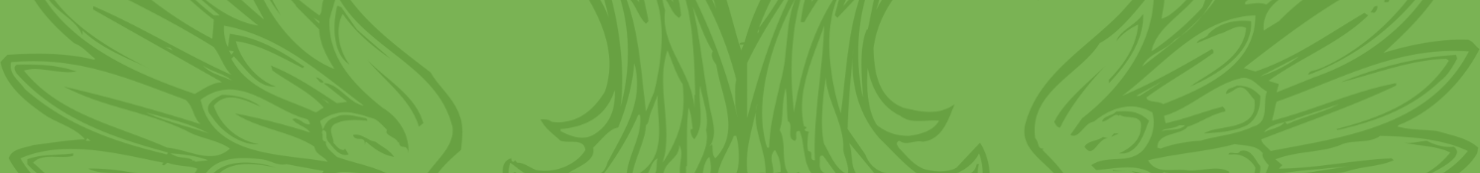 Департамент государственной политики в сфере государственной и муниципальной службы, противодействия коррупции Минтруда России
Москва,
27 января 2021 г.
2
Полномочия Минтруда России 
и антикоррупционные требования
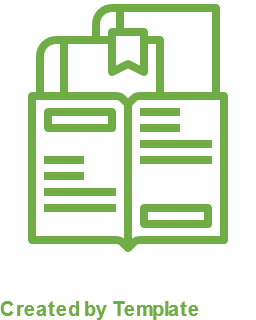 1.
Оказание консультативной и методической помощи в реализации требований антикоррупционного законодательства
2.
Издание инструктивно-методических материалов по вопросам противодействия коррупции
3.
Консультативно-методическое обеспечение мер, направленных на предупреждение коррупции в организациях
3
Методические материалы 
Минтруда России
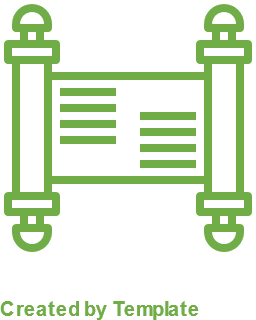 1.
Согласованы с заинтересованными федеральными государственными органами
2.
Размещены в открытом доступе
3.
Корректируются при необходимости
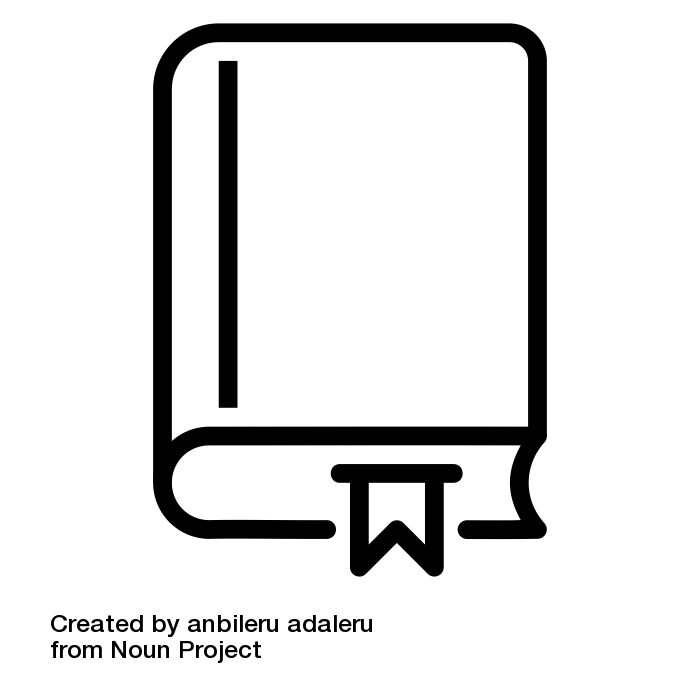 4
Методическое обеспечение представления сведений
Методические рекомендации
по вопросам представления сведений о доходах, расходах, об имуществе и обязательствах имущественного характера и заполнения соответствующей формы справки в 2021 году (за отчетный 2020 год)
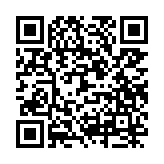 Методические рекомендации
по проведению анализа сведений о доходах, расходах, об имуществе и обязательствах имущественного характера
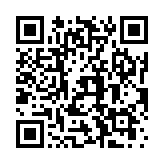 Обзор практики привлечения к ответственности 
государственных (муниципальных) служащих за несоблюдение ограничений и запретов, требований о предотвращении или об урегулировании конфликта интересов и неисполнение обязанностей, установленных в целях противодействия коррупции
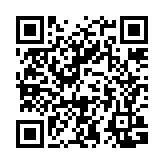 5
Методические рекомендации по проведению анализа сведений
Основные аспекты
Необходимо быть внимательным: сверяться с документами, заполнять все необходимые графы и т.д.
Соблюдение формальной логики: есть уведомление об иной оплачиваемой работе, - требуется указать доход, имеется вклад – доход и т.д.
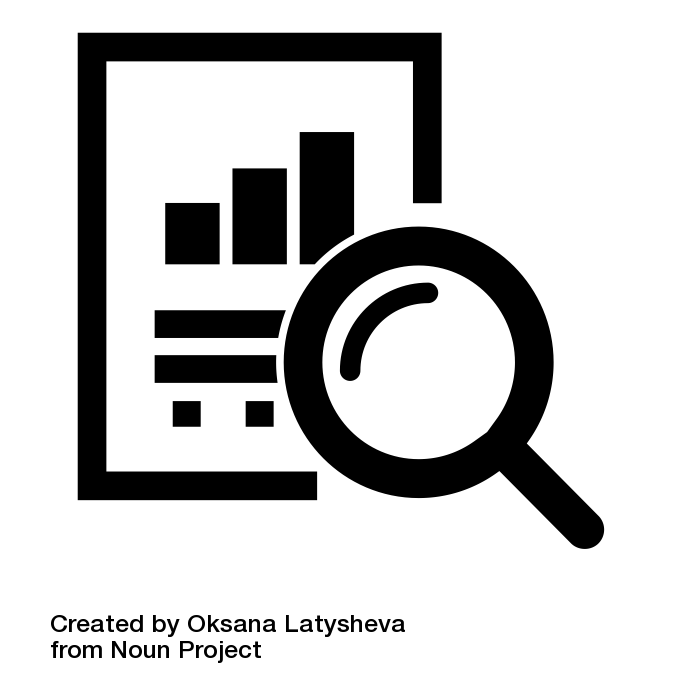 Сопоставление с предыдущей справкой, чтобы не было «потерь»
«Уникальная» ситуация: приложите сразу подтверждающие документы
6
Методические рекомендации по вопросам представления сведений
Основные новеллы (1)
Участие гражданина в конкурсе 
не предусматривает представление сведений, так как отсутствуют правовые основания
Сельский депутат, замещающий иную муниципальную должность, представляет сведения по каждой должности
Имеет значение перечень, действовавший на отчетную дату
Доход при ПСН указывается на основании книги учета доходов ИП
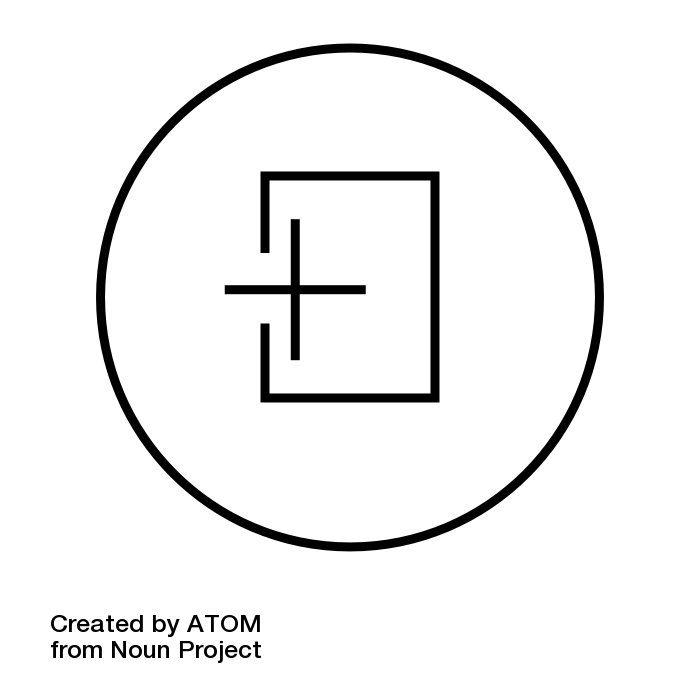 Доход при ЕСХН указывается на основании налоговой декларации
Если сведения представлены, а лицо уволилось, то на сайте сведения не размещаются
«Самозанятый» может узнать свой доход в приложении «Мой налог»
Если лицо не представило сведения, то представить уточненные оно не может
К справке могут быть приложены любые применимые документы
Информацию о выплатах по больничному необходимо получать в ФСС
Указание СНИЛС обязательно при его наличии; с ноября 2013 года присваивается новорожденным в беззаявительном порядке
7
Методические рекомендации по вопросам представления сведений
Основные новеллы (2)
Движение средств внутри семьи не является доходом за исключением случая, когда денежные средства предоставляются лицом, в отношении которого не может быть представлена справка
Приведены примеры федеральных выплат в связи с распространением COVID-19
(в рамках региональных выплат используйте аналогичный подход)
Сделка до приобретения статуса служащего (работника) или супругой (супругом) до вступления в брак со служащим (работником) 
не отражается в разделе 2
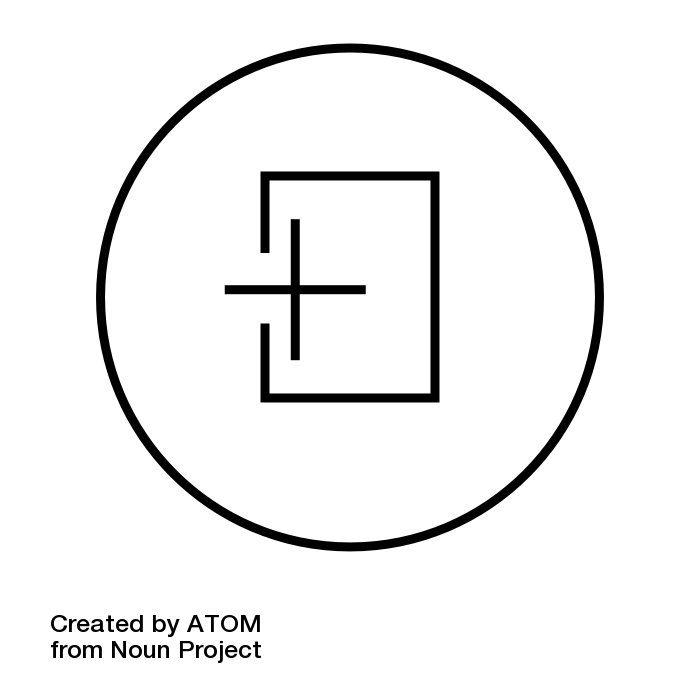 Продажа имущества в долевой или совместной собственности с «неизвестным» распределением средств подразумевает отражение дохода в соответствующих пропорциях 
(исключение, если происходит продажа имущества внутри семьи служащего (работника) с учетом положений пп. 10 п. 64 Методических рекомендаций)
Паенакопление имеет специальное основание приобретения права собственности
Используйте Указание Банка России от 15 апреля 2020 г. № 5440-У при заполнении справки
Передача имущества в доверительное управление не отменяет право собственности
8
Методические рекомендации по вопросам представления сведений
Основные новеллы (3)
Имущество с неоднородными признаками указывается отдельными позициями
«Маржинальные сделки» и незакрытые сделки СВОП и РЕПО отражаются в подразделе 6.2
Договор на брокерское обслуживание не является основанием права собственности на ценные бумаги
Пенсионное страхование не отражается в подразделе 6.2
Отчуждение доли имущества в связи с использованием материнского капитала отражается в разделе 7
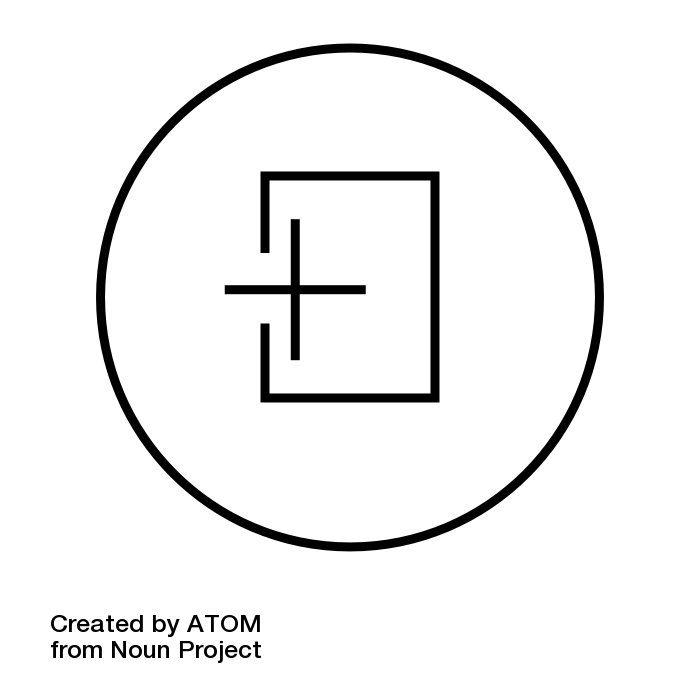 Амортизация ценной бумаги уменьшает ее номинальную стоимость
9
Начало работы с декларацией
1.
Консультативную помощь оказывает антикоррупционное подразделение
2.
Проверить наличие замещаемой должности в перечне
3.
Определить семейное положение (супруга (супруг) и несовершеннолетние дети)
Оценить возможность подачи декларации в отношении родственников; 
при невозможности – подать заявление
4.
Подготовить правоустанавливающие и иные официальные документы
5.
Скачать (http://www.kremlin.ru/structure/additional/12) 
и установить СПО «Справки БК» в актуальной версии
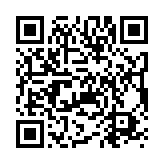 10
Разбор ситуации
Во многих органах власти утверждаются перечни должностей, в которые включаются должности, однако фактически не все служащие, замещающие эти должности, осуществляют коррупционно-опасные функции.В связи с этим ежегодно помимо перечней должностей утверждаются списки служащих.Вопрос: возможно ли в список служащих, утверждаемый ежегодно в органе, не включать тех служащих, которые замещают должности, хоть и включенные в перечень должностей, также ежегодно утверждаемый в органе, но не осуществляющих коррупционно-опасные функции?
Недопустимая ситуация
Зачем в перечне должности, которые не связаны с коррупционными рисками?
Сведения подаются с учетом замещения должности, предусмотренной перечнем
Перечень должен быть нормативноопределенным («*» не допускаются), полным, но не избыточным
Декларирование затрагивает конституционные права граждан
11
Работа с СПО «Справки БК»
При печати справки формируются зоны со служебной информацией (штриховые коды и т.п.), нанесение каких-либо пометок на которые не допускается
Для печати справок используется лазерный принтер, обеспечивающий качественную печать
Не допускаются дефекты печати в виде полос, пятен (при дефектах барабана или картриджа принтера)
Не допускается наличие подписи и пометок на линейных и двумерных штрих-кодах
Не допускаются рукописные правки
12
Работа с СПО «Справки БК»
Листы одной справки не следует менять или вставлять в другие справки, даже если они содержат идентичную информацию
Справки не рекомендуется прошивать и фиксировать скрепкой
Рекомендуется обеспечить печать справки и ее заверение в течение одного дня
Не рекомендуется осуществлять подмену листов справки, листами, напечатанными в иной момент времени
13
Работа с СПО «Справки БК»
(ответы на поступившие вопросы)
Не рекомендуем печатать справку на листах формата А5, а также использовать двустороннюю печать
Невозможность подать справку ситуативна и достаточно вариативна, брачный договор не является уважительной и объективной причиной
Заявление о невозможности подкрепляются подтверждающими документами, общие фразы: 
«не общаемся», «не поддерживаем контакт» должны оцениваться критически
СПО «Справки БК» разработано ФСО России, а не Минтрудом России
14
Ответы на общие вопросы по представлению справки
Справка распечатывается, подписывается и включается в личное дело (при наличии); представление .XSB файла не отменяет необходимость представить справку в бумажном варианте
Перевод гражданского служащего без увольнения невозможен, поэтому при поступлении на новое место службы он должен подать справку как кандидат
Повышение в период декларационной кампании не освобождает от обязанности представить справку, также см. пп. 4 п. 39 Методических рекомендаций
По общему правилу, справка подается один раз; уточненная справка также подается один раз
Уточненная справка подается в течение месяца со дня окончания декларационной кампании: подать уточненную справку в период декларационной кампании нельзя
15
Общие вопросы по представлению справки
Пункт 13 Методических рекомендаций предполагает, что справка подается, если временно замещаемая служащим (работником) должность, обязанности по которой исполнялись в соответствии с приказом (распоряжением) представителя нанимателя (работодателя), была включена в соответствующий перечень должностей
совмещение должностей (статья 60.2 Трудового кодекса Российской Федерации)
временный перевод на другую работу (статья 72.2 Трудового кодекса Российской Федерации)
реализация коррупционно-опасных функций по должности
16
Титульный лист декларации
1.
СНИЛС с ноября 2013 года присваивается новорожденным в беззаявительном порядке
2.
«Титульной» является должность, при замещении которой возлагается обязанность представить декларацию
«Самозанятый» это обыденное понимание; по факту это применение специального налогового режима «Налог на профессиональный доход»
Ответ на поступивший вопрос
Формой справки не предусмотрено указание места рождения лица
17
Раздел 1. Сведения о доходах
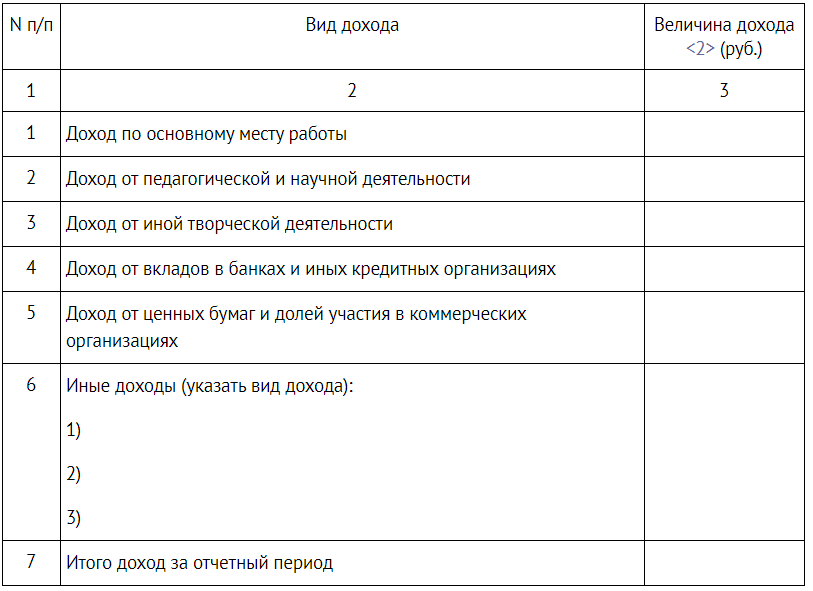 18
Раздел 1. Сведения о доходах
Понятие «доход» в антикоррупционном законодательстве не тождественно понятию «доход» в налоговом законодательстве
Доходы, предусмотренные строками 1-5
ФНС России, ПФР России, Банк России, организации (физические лица), которые выплачивают денежные средства декларанту
Как правило, организации (физические лица) являются одновременно налоговыми агентами, на которых возложены обязанности по исчислению, удержанию у налогоплательщика и перечислению налогов
Иные доходы
От физических или юридических лиц
Некоторые доходы могут не облагаются налогом или лицо обязано самостоятельно уплатить налог
19
Раздел 1. Сведения о доходах
(ответы на поступившие вопросы)
Договор мены в доход не указывается, см. п. 62 Методических рекомендаций
Доход от ценных бумаг, в т.ч. в рамках ИИС, необходимо узнавать у брокера или управляющей компании
«Иная помощь» в пп. 6 п. 64 Методических рекомендаций в части донора это формулировка из п. 4 ст. 214 Налогового кодекса Российской Федерации
В пп. 7 п. 60 Методических рекомендаций речь идет о единовременной субсидии, а не об иных выплатах
Выплаты в связи с COVID-19 поступали на соответствующие счета, в этой связи можно получить выписку 
у банка (кредитной организации)
В разделе 1 указывается любой доход вне зависимости от размера, в т.ч. полученный в качестве подарка на день рождения или иной праздник (пп. 15 п. 60 Методических рекомендаций)
Подтверждающие доход документы в обязательном порядке не прикладываются;
обязательные документы предусмотрены в разделах 2 и 4 справки
20
Раздел 1. Сведения о доходах
(ответы на поступившие вопросы)
В части компенсаций общее правило: если есть отчетность, то не доход, если отчетности нет, то доход (см. пп. 21 п. 60 Методических рекомендаций)
Доход от сдачи квартиры в аренду подлежит отражению
Подтверждение дохода является ответственностью служащего (работника) 
(см. п. 66 Методических рекомендаций)
Возвращенные (или предоставленные) денежные средства на покупку товаров, работ и услуг для третьих лиц не являются доходом, если факт такой оплаты может быть подтвержден (ситуация с родительским комитетом)
(см. пп. 12 п. 64 Методических рекомендаций)
Участие декларанта в конкурсах с подарками не требует отражения информации о полученном в натуральной форме подарка, если натуральная форма предусмотрена соответствующими правилами
(см. п. 62 Методических рекомендаций)
21
Раздел 1. Сведения о доходах
(ответы на поступившие вопросы)
Денежные средства, связанные со служебными командировками за счет принимающей стороны – доход
(см. пп. 1 п. 63 Методических рекомендаций)
Конкретных требований к формулировкам, используемым в строке 6 раздела 1 справки нет, но целесообразно, чтобы формулировка отражала природу полученного дохода
Денежные средства, полученные в связи осуществлением опеки, отражаются в зависимости от их природы (и принадлежности)
В Методических рекомендациях предусмотрены положения относительно федеральных нормативных правовых актов и соответствующих выплат
В отношении региональных, муниципальных выплат или гарантий, предоставляемых организацией самостоятельно, необходимо использовать аналогичные подходы
22
Раздел 2. Сведения о расходах
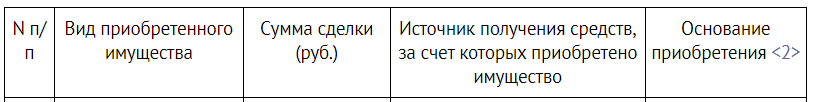 Данный раздел заполняется только в случае отдельных сделок, совершенных в отчетном периоде, расходы по которым превышают трехгодовой общий доход
Заполнение раздела при отсутствии оснований не является правонарушением
Доход несовершеннолетнего ребенка при расчете общего дохода не учитывается, но может являться источником
Общий доход рассчитывается только в случае, если на момент совершения сделки, уже три отчетных периода как декларанты находятся в браке
Если супругой (супругом) служащего (работника) сделка совершена до брака, то такая сделка не отражается
Если лицом сделка совершена до поступления на службу (работу), то такая сделка не отражается
23
Раздел 2. Сведения о расходах
(ответы на поступившие вопросы)
Копии документов предоставляются с учетом положения сноски к разделу 2 справки
Сведения о расходах в соответствии с Федеральным законом № 230-ФЗ подают лица, замещающие (занимающие) соответствующие должности
Заполненный раздел 2 справки не является сам по себе основанием для осуществления контроля
Из трехгодового общего дохода не вычитаем никакие расходы: ни на ЖКХ, ни на еду, ни на что-то еще 
(если есть обоснованные сомнения, то проводим контроль)
Федеральным законом № 230-ФЗ предусмотрен конкретный перечень сделок, которые требуют отражения в справке (лизинг, по общему правилу, такой сделкой не является)
Особенности заполнения раздела 2 в случае приобретения недвижимого имущества посредством участия в долевом строительстве описаны в пп. 1 п. 80 Методических рекомендаций
24
Раздел 3. Сведения об имуществе
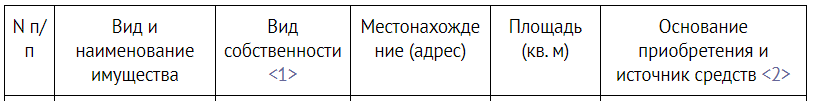 Росреестр  (сведения, содержащиеся в ЕГРН)Специальные основания возникновения собственности (наследство, пай, проч.)
Недвижимое имущество
Каждый объект отдельно
Совместная собственность указывается по официальным документам
Общая долевая собственность МКД или садоводства (огородничества) 
не указывается
Земля под МКД не указывается, даже если лицо выделило себе право собственности
25
Раздел 3. Сведения об имуществе
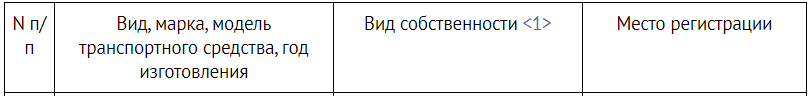 Регистрирующие органы по компетенции
Транспортное средство
Регистрация транспортных средств носит учетный характер, если нет регистрации, то можно написать «отсутствует»
26
Раздел 4. Сведения о счетах в банках и иных кредитных организациях
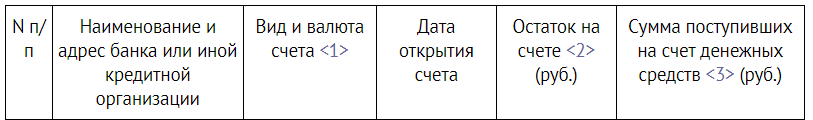 Отражаются счета, открытые по состоянию на отчетную дату в банках и иных кредитных организациях на основании гражданско-правового договора на имя лица, в отношении которого представляется справка
Счета в кредитных организациях
Кредитная организация
ФНС России
Банк России
Счета по вкладу, в том числе по вкладам с наименованием «Классический», «Выгодный», «Комфортный» и др., как правило, являются счетами по вкладу (депозиту) и подлежат отражению в данном разделе как «Депозитный»
Банком России издано Указание от 15 апреля 2020 г. № 5440-У, которым, в частности, утверждена единая форма предоставления сведений о наличии счетов и иной информации, необходимой для представления гражданами сведений о доходах, расходах, об имуществе и обязательствах имущественного характера
27
Раздел 4. Сведения о счетах в банках и иных кредитных организациях
(ответы на поступившие вопросы)
Положение о том, что рекомендуем руководствоваться Указанием Банка России № 5440-У, является рекомендацией и не требует обязательного обращения декларанта за получением соответствующих сведений
Формой справки не предусмотрено предоставление в обязательном порядке договора об открытии счета
Получение сведений от кредитной организации в рамках Указания Банка России № 5440-У с использованием средств дистанционного обслуживания клиента предусмотрено данным Указанием, а не Методическими рекомендациями
В выдаваемых в рамках Указания Банка России № 5440-У сведениях могут отсутствовать некоторые позиции, если кредитная организация о них не знает, например, об уставном капитале. В этой связи служащему (работнику) необходимо обратиться в иную организацию (государственный орган)
28
Раздел 4. Сведения о счетах в банках и иных кредитных организациях
(ответы на поступившие вопросы)
В рамках антикоррупционной проверки ФНС России вправе отказать в предоставлении информации о счетах, так как это не предусмотрено Законом Российской Федерации № 943-1
Если при получении информации от кредитной организации выявились «новые» счета, то служащий (работник) может приложить пояснения к справке
Счета брокера не отражаются в разделе 4 справки (см. пп. 6 п. 112 Методических рекомендаций)
29
Раздел 5. Сведения о ценных бумагах
Указываются сведения об имеющихся ценных бумагах, долях участия в уставных капиталах коммерческих организаций и фондах
Ценные бумаги, переданные в доверительное управление, также подлежат отражению
Ценные бумаги и участие
ЕГРЮЛ
Регистраторы (организации, имеющие лицензию на осуществление деятельности по ведению реестра владельцев ценных бумаг)
Императивного запрета на приобретения служащим (работником) ценных бумаг нет
отсутствие конфликта интересов
отсутствие факта управления организацией
учет (при необходимости) запрета на иностранные финансовые инструменты
30
Раздел 5. Сведения о ценных бумагах
Подраздел 5.1. Акции и иное участие в коммерческих организациях и фондах
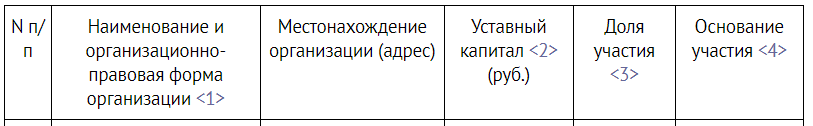 Подраздел 5.2. Иные ценные бумаги
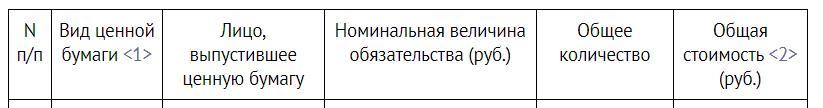 Отдельные ценные бумаги (инвестиционный пай паевого инвестиционного фонда, депозитарные расписки, закладные, ипотечные сертификаты участия, сберегательные сертификаты, цифровое свидетельство) не имеют номинальной стоимости
31
Раздел 6. Сведения об обязательствах имущественного характера
Подраздел 6.1. Объекты недвижимого имущества, находящиеся в пользовании
Указывается недвижимое имущество, находящееся во временном пользовании (не в собственности) декларанта, а также основание пользования (договор аренды, фактическое предоставление и другие).
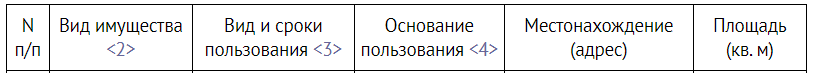 Квартира по регистрации обязательно указывается
Фактическое пользование указывается
Не подлежат указанию земельные участки, расположенные под многоквартирными домами, а также под надземными или подземными гаражными комплексами, в том числе многоэтажными (аналогично в отношении кооперативов)
32
Раздел 6. Сведения об обязательствах имущественного характера
Подраздел 6.1. Объекты недвижимого имущества, находящиеся в пользовании
(ответы на поступившие вопросы)
Если в собственности имеется объект недвижимого имущества (например, дача, гараж, таунхаус), то данный объект, как правило, расположен на земельном участке, в связи с чем имеется факт пользования / собственности
Регистрация по адресу административного здания, являющегося местом прохождения федеральной государственной службы, не требует отражение данного здания в подразделе 6.1 раздела 6 справки (см. пп. 1 п. 146 Методических рекомендаций)
Если факт пользования отсутствует, то объект в пользовании не указывается
Если имеется факт пользования, то объект обязательно подлежит отражению в подразделе 3.1 или 6.1 (в зависимости от наличия права собственности)
При этом право собственности иного лица (например, супруги (супруга)) не является квалифицирующим признаком
33
Раздел 6. Сведения об обязательствах имущественного характера
Подраздел 6.2. Срочные обязательства финансового характера
Указывается каждое имеющееся на отчетную дату срочное обязательство финансового характера на сумму, равную или превышающую 500 000 руб., кредитором или должником по которому является декларант
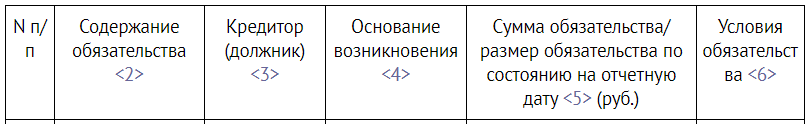 Отдельные виды срочных обязательств финансового характера
участие в долевом строительстве объекта недвижимости
обязательства по ипотеке в случае разделения суммы кредита между супругами
обязательства по отдельным договорам страхования
обязательства по договорам брокерского обслуживания, ДУ и ИИС
34
Раздел 6. Сведения об обязательствах имущественного характера
Подраздел 6.2. Срочные обязательства финансового характера
(ответы на поступившие вопросы)
Страховая сумма по договору, по общему правилу, является постоянной и неизменной величиной
Каждое срочное обязательство финансового характера отражается отдельно
Квалифицирующим признаком, по общему правилу, является остаток с процентами, который равен или превышает 500 тыс. руб. по каждому отдельному обязательству
Обязательства по договорам ИИС отражаются в случае, если размер «свободных» денежных средств на ИИС равен или превышает 500 тыс. руб.
Договор финансовой аренды (лизинг) отражается в справке (см. пп. 2 п. 161 Методических рекомендаций)
Обязательства по договору поручительства отражаются, если их возложили на поручителя 
(см. пп. 7 п. 161 Методических рекомендаций)
Порядок отражения информации по отдельным договорам страхования прописан в пп. 3 п. 163 Методических рекомендаций
35
Раздел 7. Сведения  о  недвижимом  имуществе,   транспортных  средствах и ценных бумагах,  отчужденных  в  течение отчетного  периода  в результате безвозмездной сделки
Указываются сведения об отдельных объектах (в т.ч. доли), отчужденных в течение отчетного периода в результате безвозмездной сделки, а также, например, сведения об утилизации автомобиля
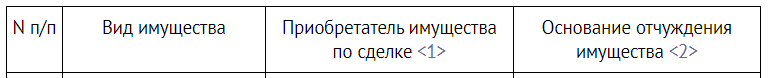 Безвозмездной признается сделка, по которой одна сторона обязуется предоставить что-либо другой стороне без получения от нее платы или иного встречного предоставления
уничтоженные объекты имущества не подлежат отражению
договор дарения
соглашение о разделе имущества
договор мены не подлежит отражению
договор (соглашение) об определении долей
брачный договор
36
Типичные ошибки (1)
Квартира, в которой зарегистрировано лицо, не отражена в подразделе 3.1 или 6.1
Не указана информация о денежных средствах полученных по «трейд-ину»
Непредставление сведений о членах семьи в связи с изменениями в период непосредственно декларационной кампании
В разделе 1 указаны денежные средства, полученные в качестве займа (кредита)
Некорректно категорирует доход (доход от ценных бумаг указывается в «Иных доходах»)
Не указана требуемая информация: например, указана должность, но не указано место работы, указана марка автомобиля и не указан год выпуска и т.д.
Не заполнение раздела 2 в связи с денежными средствами, поступившими в отчетном году при условии, что трехлетнего дохода, предшествующего отчетному, не хватает
Достоверность сведений подтверждена в феврале, а справка распечатана в апреле
Указание нескольких объектов имущества в качестве одного
Указано основное место работы и отсутствует доход в разделе 1
При указании доли недвижимого имущества не указана общая площадь имущества
Доход указан с вычетом налога
37
Типичные ошибки (2)
Неуказание автомобиля, находящегося в угоне или снятого с регистрационного учета
Непредставление сведения о долях участия в коммерческих организациях в связи с ликвидацией / неосуществлением деятельности (либо отчуждение произошло, но в ФНС России информация не передана)
Не указывается имущество, переданное в доверительное управление
Неуказание объектов недвижимости, переданных в пользование
Не указываются счета, открытые к социальным картам учащихся
Не указываются счета, по которым срок действия карты истек (но счет не закрыт)
Не представлена информация о кредите, который является основанием для приобретения имущества (при одновременном его указании в разделе 2)
Неправильно указываются остатки по счетам (особенно в части кредитов и овердрафтов)
Не представлены необходимые приложения
См., например, 
- Примеры наиболее характерных недостатков, допускаемых государственными служащими при заполнении справок о доходах, расходах, об имуществе и обязательствах имущественного характера, подготовленные Управлением Президента Российской Федерации по вопросам противодействия коррупции;
- Обзор типичных ошибок, допускаемых при заполнении справок о доходах, расходах, об имуществе и обязательствах имущественного характера, подготовленный Минфином России
38
Указ Президента Российской Федерации от 10 декабря 2020 г. № 778
Уведомление подается при наличии в отношении каждого члена семьи отдельно (при отсутствии не подается, журналы и расписки об отсутствии не предусмотрены)
лицами, поступающими на федеральную государственную службу
лицами, которые переходят с недекларируемой должности на декларируемую
лицами, претендующими на замещение государственной должности Российской Федерации, если не установлено иное
иными лицами в соответствии нормативными правовыми актами Российской Федерации, изданными в соответствии с пунктом 5 Указа Президента Российской Федерации № 778
гражданские служащие субъектов 
Российской Федерации
работники отдельных категорий организаций и т.д.
Уведомление подается по состоянию на первое число месяца, предшествующего месяцу подачи документов
В рамках декларационной кампании федеральные государственные служащие уведомления не подают
39
Указ Президента Российской Федерации от 10 декабря 2020 г. № 778
Необходимо самостоятельно ознакомиться с Федеральным законом от 2 августа 2019 г. № 259-ФЗ и Федеральным законом от 31 июля 2020 г. № 259-ФЗ
К цифровой валюте не относятся бонусные баллы, бонусы на накопительных дисконтных картах, начисленные банками и иными организациями за пользование их услугами, в том числе в виде денежных средств («кешбэк сервис»)
Цифровые финансовые активы, утилитарные цифровые права и цифровая валюта с неоднородными признаками отражаются отдельными позициями
Уведомления подаются в применимых ситуациях до 30 июня 2021 года включительно; 
после вступят в силу изменения в форму справки и будет подготовлена обновленная версия 
СПО «Справки БК»
Вопросы заполнения раздела 2 справки будут отражены в Методических рекомендациях на 2022 год, в настоящее время сведения о расходах на приобретение рассматриваемых активов не представляются
40
Указ Президента Российской Федерации от 10 декабря 2020 г. № 778
Цифровые финансовые активы, выпущенные в информационных системах, организованных в соответствии с иностранным правом, и цифровая валюта (любая) запрещены для лиц, указанных в Федеральном законе от 7 мая 2013 г. № 79-ФЗ
По общему правилу, для гражданских служащих запрет предусмотрен, если замещаемые ими должности предусмотрены соответствующим перечнем (не путать с перечнем должностей для целей декларирования) и  замещаемые должности предусматривают участие в подготовке решений, затрагивающих вопросы суверенитета и национальной безопасности Российской Федерации (для супруг (супругов) и несовершеннолетних детей запрет не предусмотрен в таком случае)
Есть исключения, см. Федеральный закон от 7 мая 2013 г. № 79-ФЗ
В течение трех месяцев (с 1 января 2021 года) должно быть осуществлено отчуждение цифровых финансовых активов, выпущенных в информационных системах, организованных в соответствии с иностранным правом, и цифровой валюты
41
Указ Президента Российской Федерации от 10 декабря 2020 г. № 778
(уведомление)
Цифровые финансовые активы, цифровые права, включающие одновременно цифровые финансовые активы и иные цифровые права
42
Указ Президента Российской Федерации от 10 декабря 2020 г. № 778
(уведомление)
Утилитарные цифровые права
43
Указ Президента Российской Федерации от 10 декабря 2020 г. № 778
(уведомление)
Цифровая валюта